Casus Mevrouw Yssens
Klinisch redeneren thema 10, week 2
Stap 1, Oriëntatie op de situatie/ klinisch beeld
SBAR – assessment – labwaarden

pH 6,96 		verlaagd, acidose
pCO2 1,7 	is laag omdat het lichaam de PH probeert te
		verhogen, de acidose probeert op te lossen
BE  –27,3 	Base Excess overschot, Geeft metabole acidose aan
HCO3  2,9 	verlaagd Bicarbonaat wijst op acidose, toont PH
		daling aan
pO2  22,2 	is verhoogd, Bij een lage pO2 zou er sprake zijn van
		respiratoire insufficiëntie
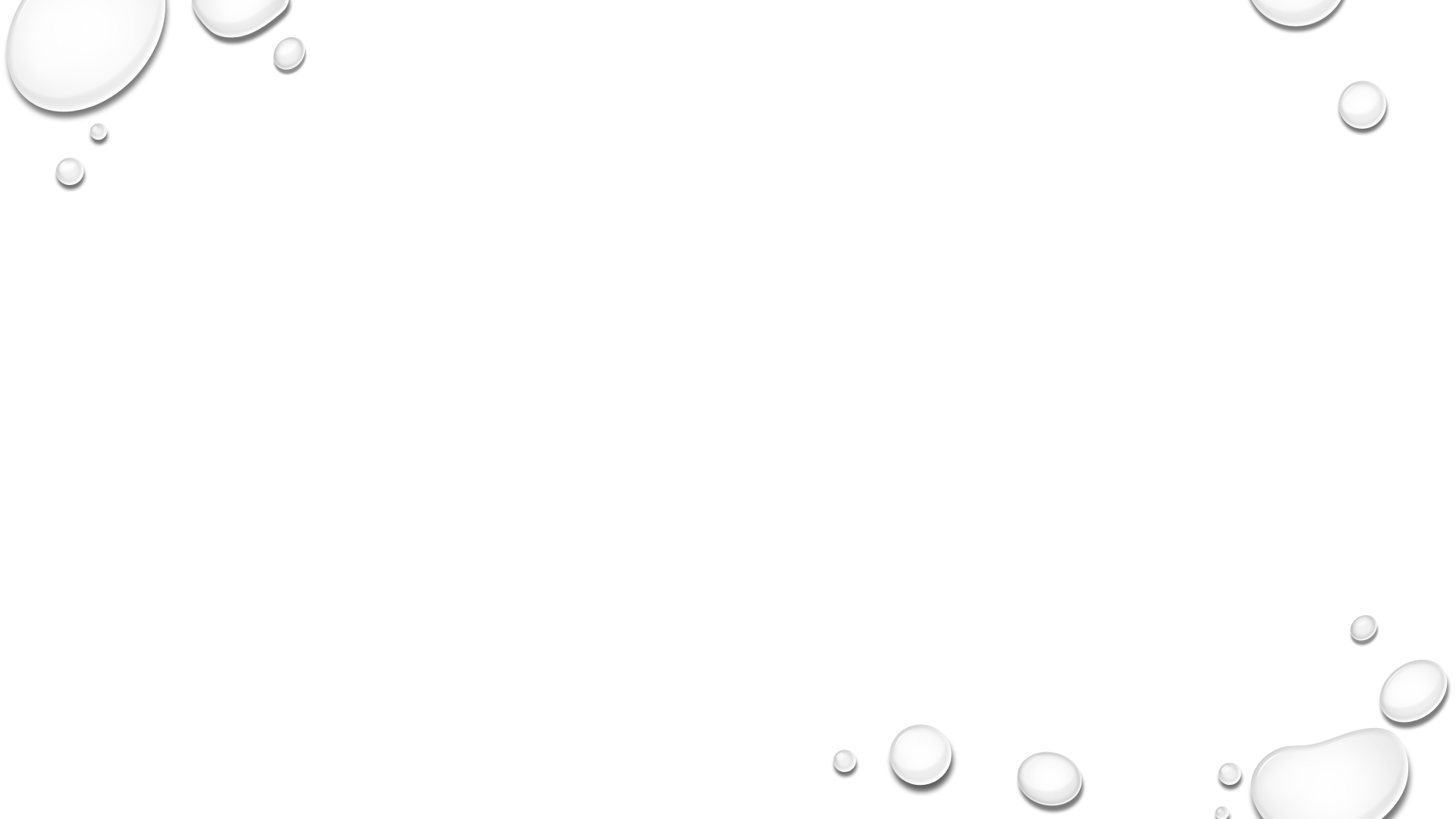 Stap 1, Oriëntatie op de situatie/ klinisch beeld
SBAR – assessment – labwaarden

O2-saturatie  99% 
Glucose 61,6
Creatinine 215
Kalium 5,6			
	kalium treedt uit de cellen door de osmose
Natrium 135
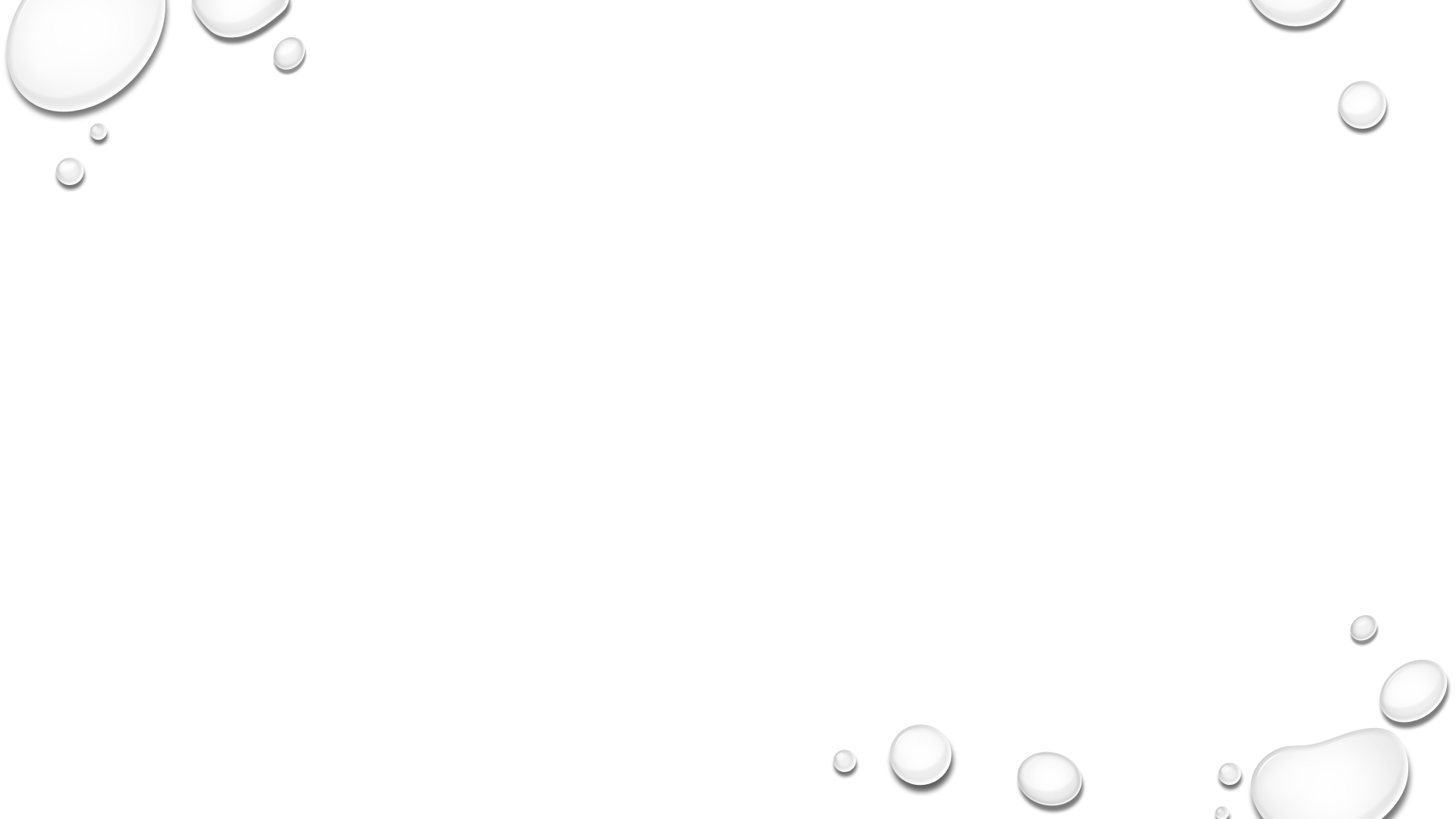 S
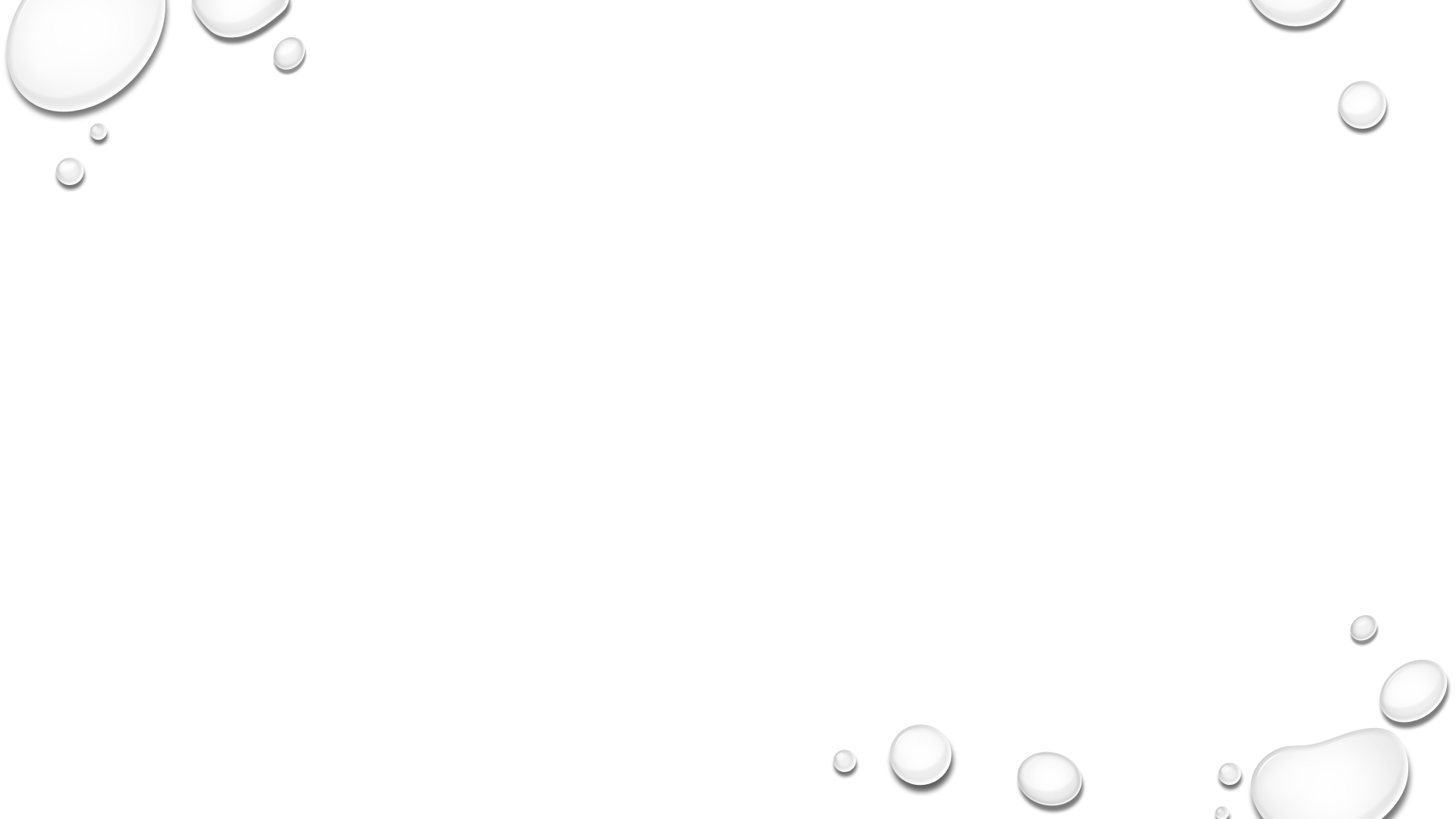 Stap 1, Oriëntatie op de situatie/ klinisch beeld
SBAR – recommendation
Medische diagnose: diabetische keto acidose
Gezien de ernstige ontregeling moet mevrouw naar de IC. 
metabole acidose (diabetische ketoacidose)
ten gevolge van de ketonen die vrijkomen hypocapnie (een verlaagd CO2) waardoor een kussmaulademhaling ontstaat
https://www.youtube.com/watch?v=raEKXVfuWTo&t=71s
STAP 1- SBAR - Recommendation
Vocht via infuus (RR omhoog)
Geen orale intake zolang de glucosespiegel ernstig ontregeld is
Insuline in opbouwschema (moet langzaam aan)
Elektrolytensuppletie – aanvullen van kalium en bicarbonaat 
Kalium wordt nog harder afgegeven als de hyperglycemie gestabiliseerd wordt met insuline en bicarbonaat wordt gegeven om de acidose te stabiliseren.
Evt ook elektrolyten magnesium en fosfaat suppleren om spierzwakte en ritmestoornissen te voorkomen
Frequente bloedafname ter controle
Bijhouden van een vochtbalans
Maagsonde bij braken/verdenking op maagretentie
CAD - observeren van de urineproductie geeft informatie over de nierfunctie en vullingsstatus
Vitale functies controleren - de bloeddruk en hartslag geven informatie over de vullingsstatus en mate van reactie op vochttoediening 
Observeren van de ademhaling en het bewustzijn
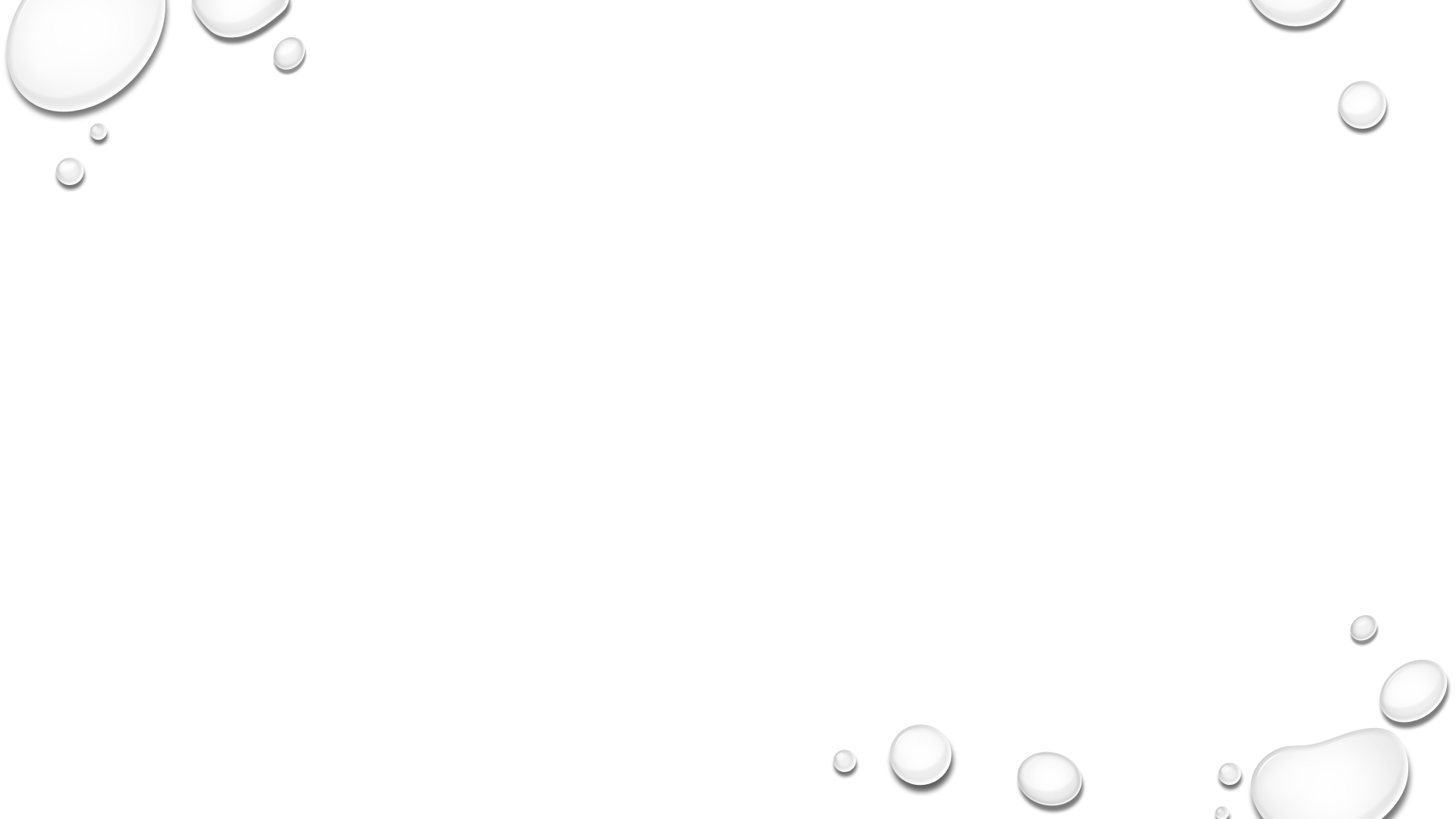 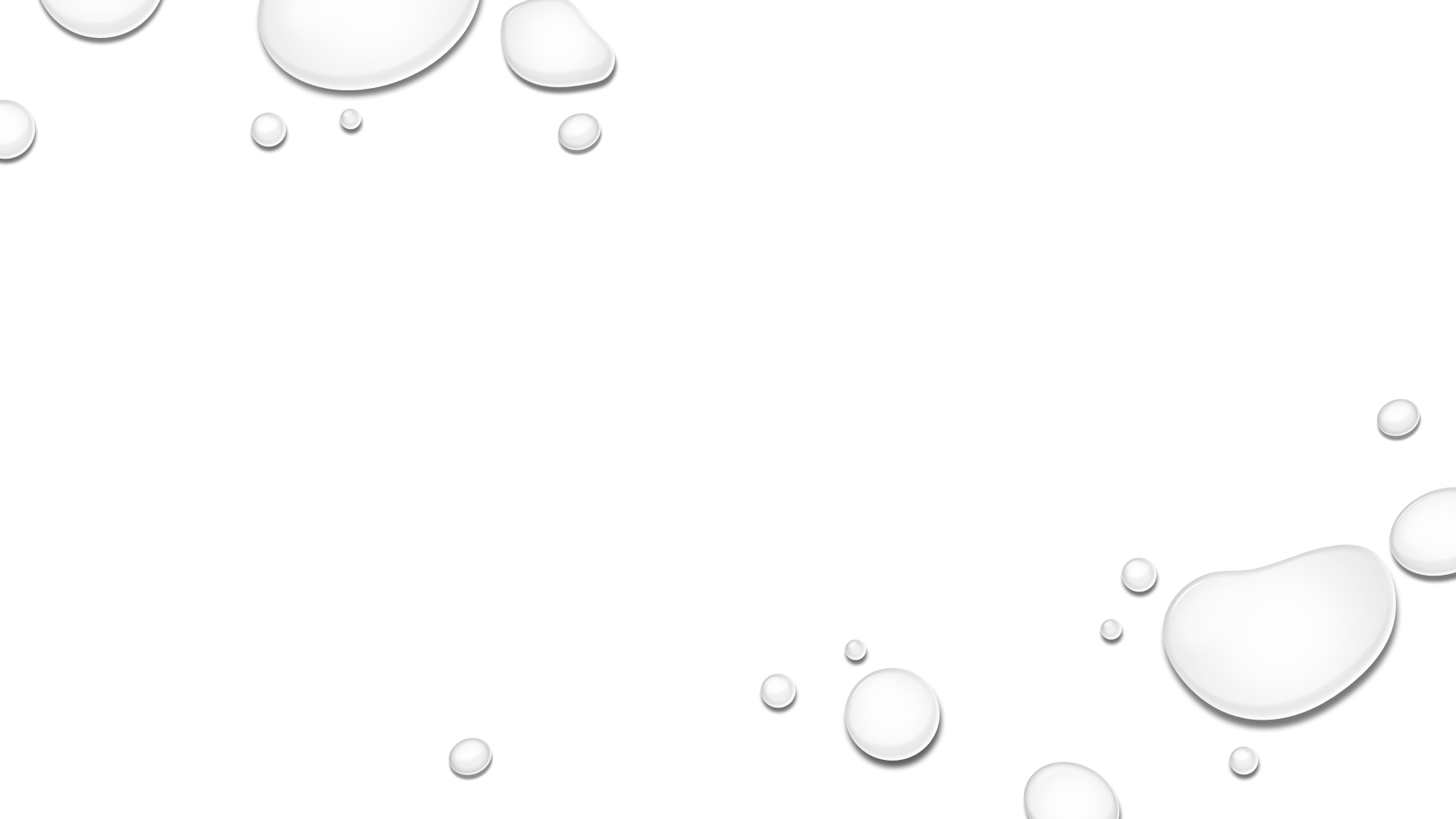 Stap 2 - Klinisch probleem
Diabetische ketoacidose (DKA) is een verstoring door hyperglykemie, ketonenvorming en acidose. 
Ongeveer 50% van de patiënten heeft een verminderd bewustzijn, 25% is zelfs buiten bewustzijn.
De toegenomen urineproductie gaat gepaard met verlies van natrium, kalium, chloor, fosfaat, calcium en magnesium. 
Een pH onder 7.2 heeft schadelijke effecten op de hartfunctie, circulatie en leidt tot bewustzijnsstoornissen en insulineresistentie.
Symptomen diabetische keto acidose
polydipsie (veel dorst); 
polyurie (veel plassen); 
gewichtsverlies (met name bij nieuw ontstane diabetes mellitus type 1); 
misselijkheid en braken; 
buikpijn
verminderde huidturgor en droge slijmvliezen ten gevolge van uitdroging; 
tachycardie; 
hypotensie; 
diepe moeizame ademhaling (kussmaulademhaling) ten gevolge van metabole acidose die naar aceton ruikt
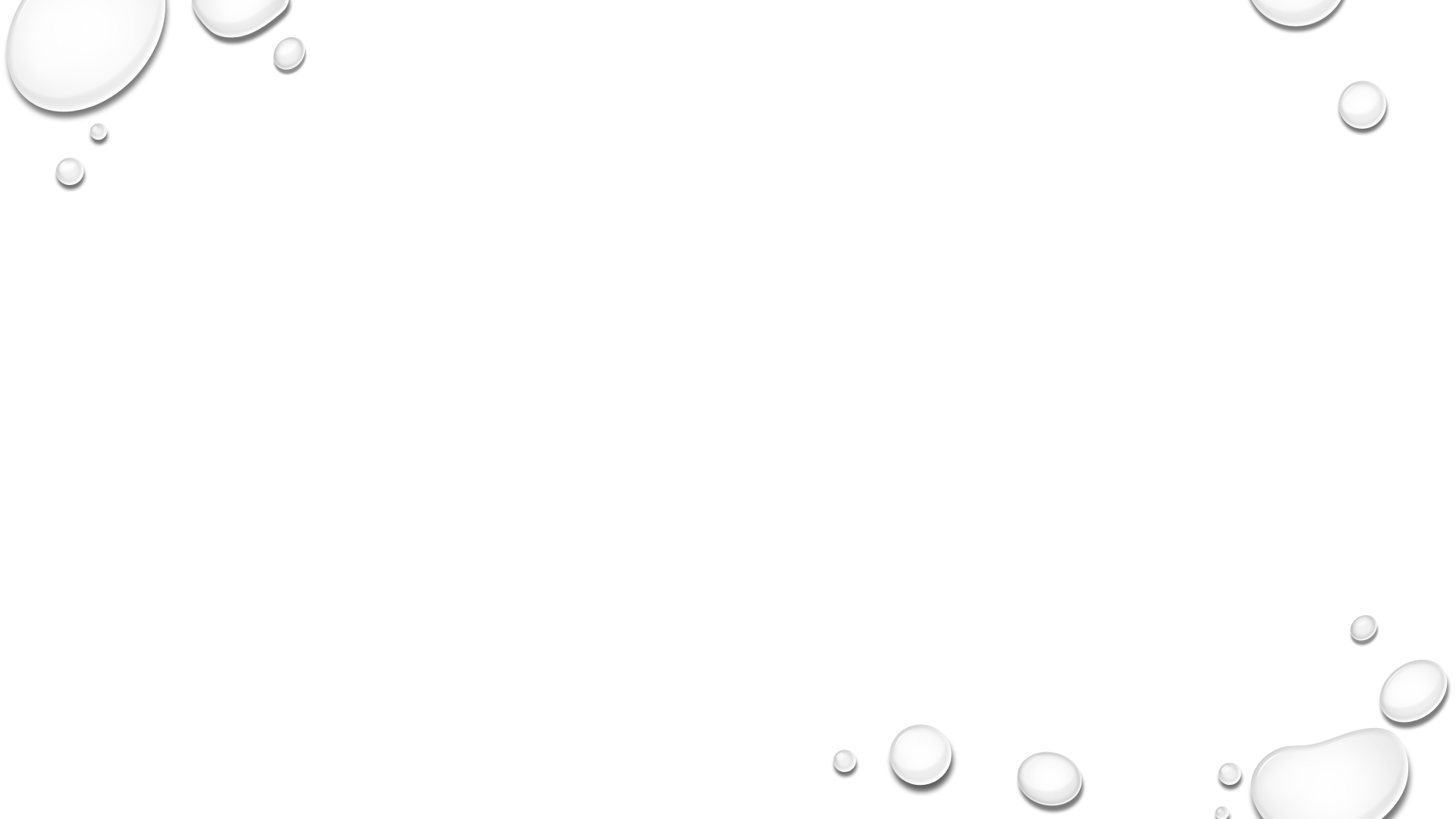 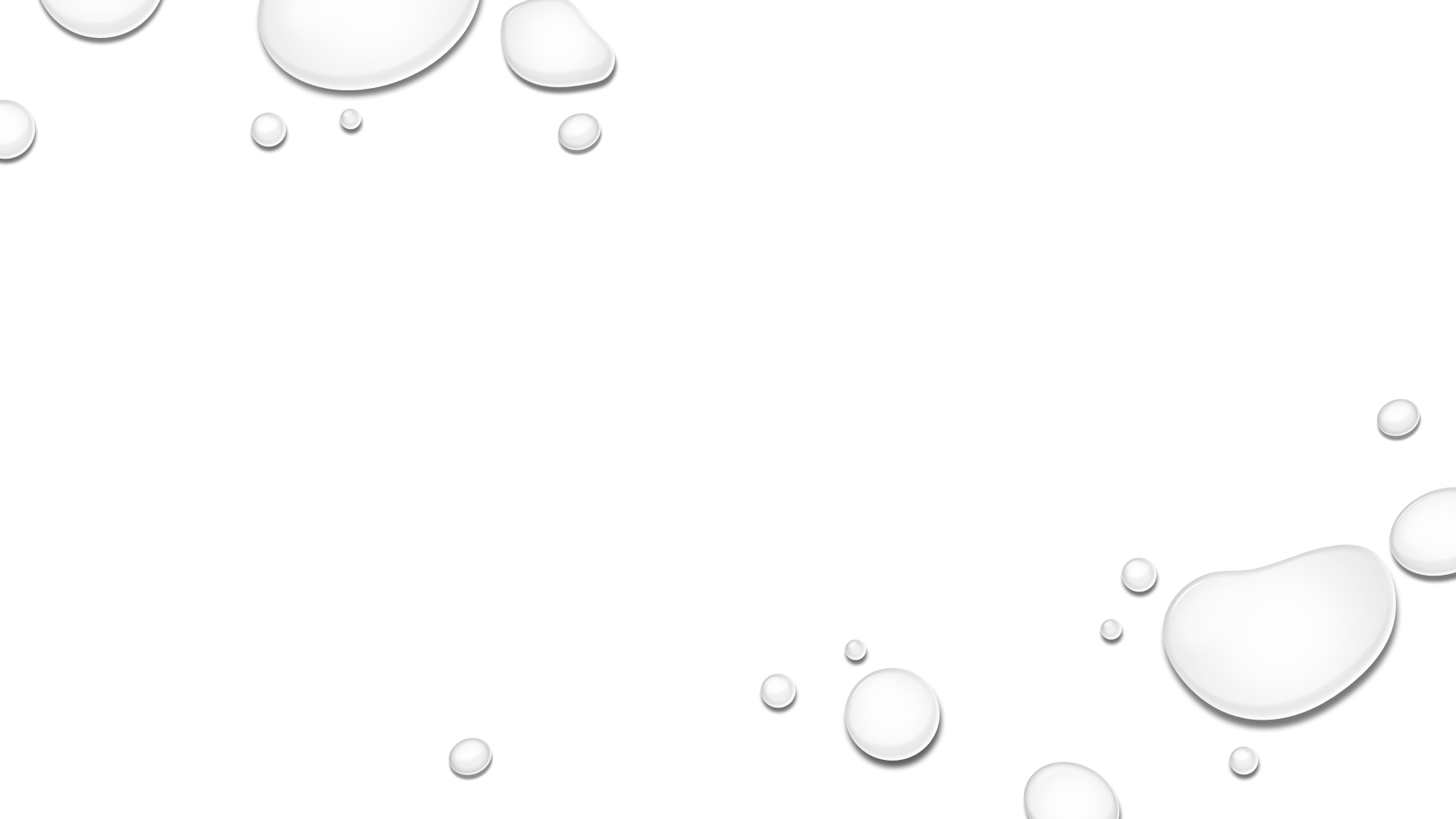 Stap 3 – aanvullend onderzoek
Labwaarden die frequent gecontroleerd moeten worden:
nierfuncties
lactaat; 
glucose
elektrolyten – natrium, kalium, kreatinine, bicarbonaat, magnesium, fosfaat
evt CRP, BSE, leukocyten, als er sprake is van een infectie 
ECG
X thorax
Urinesediment – op glucose en ketonen controleren
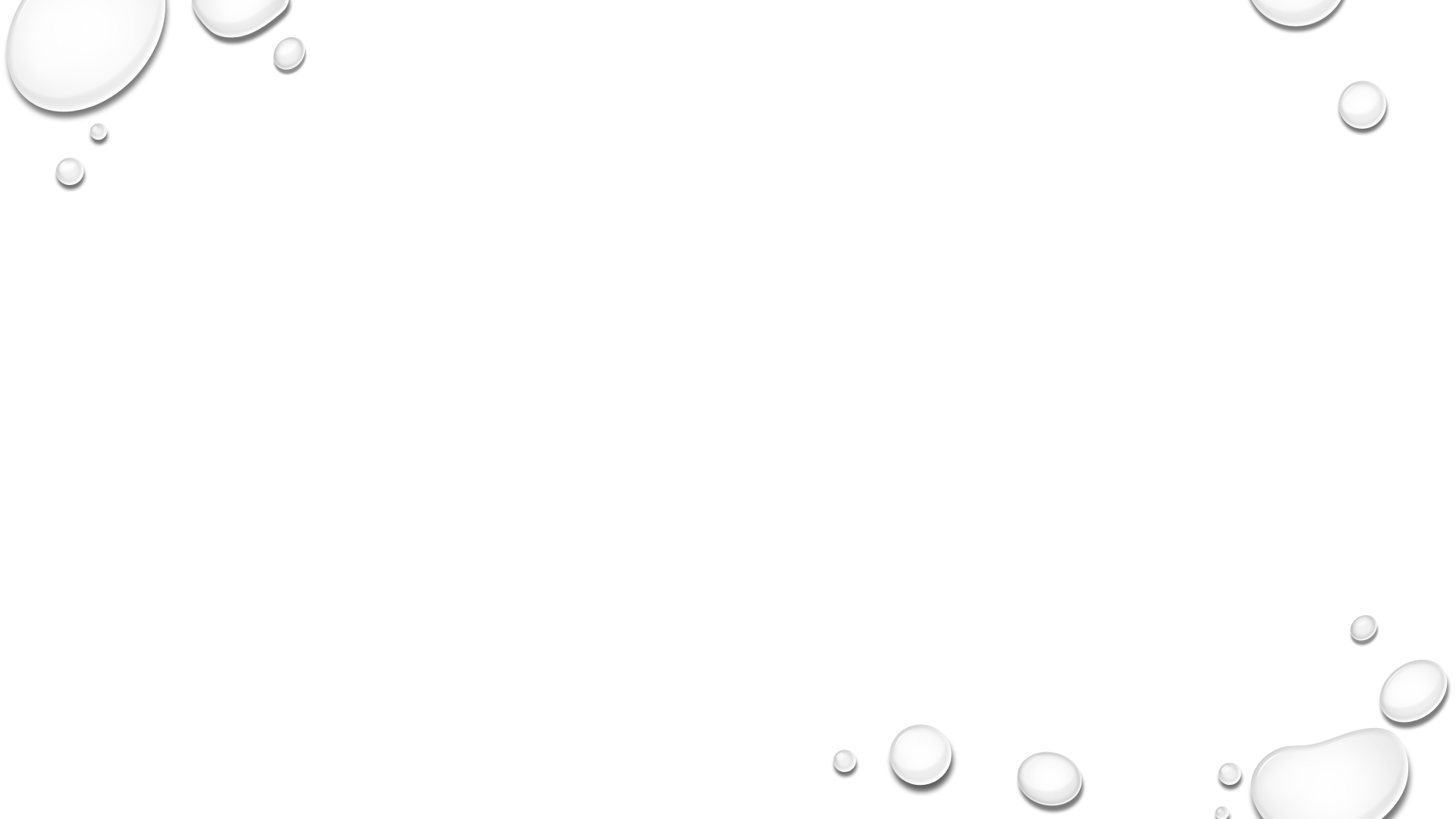 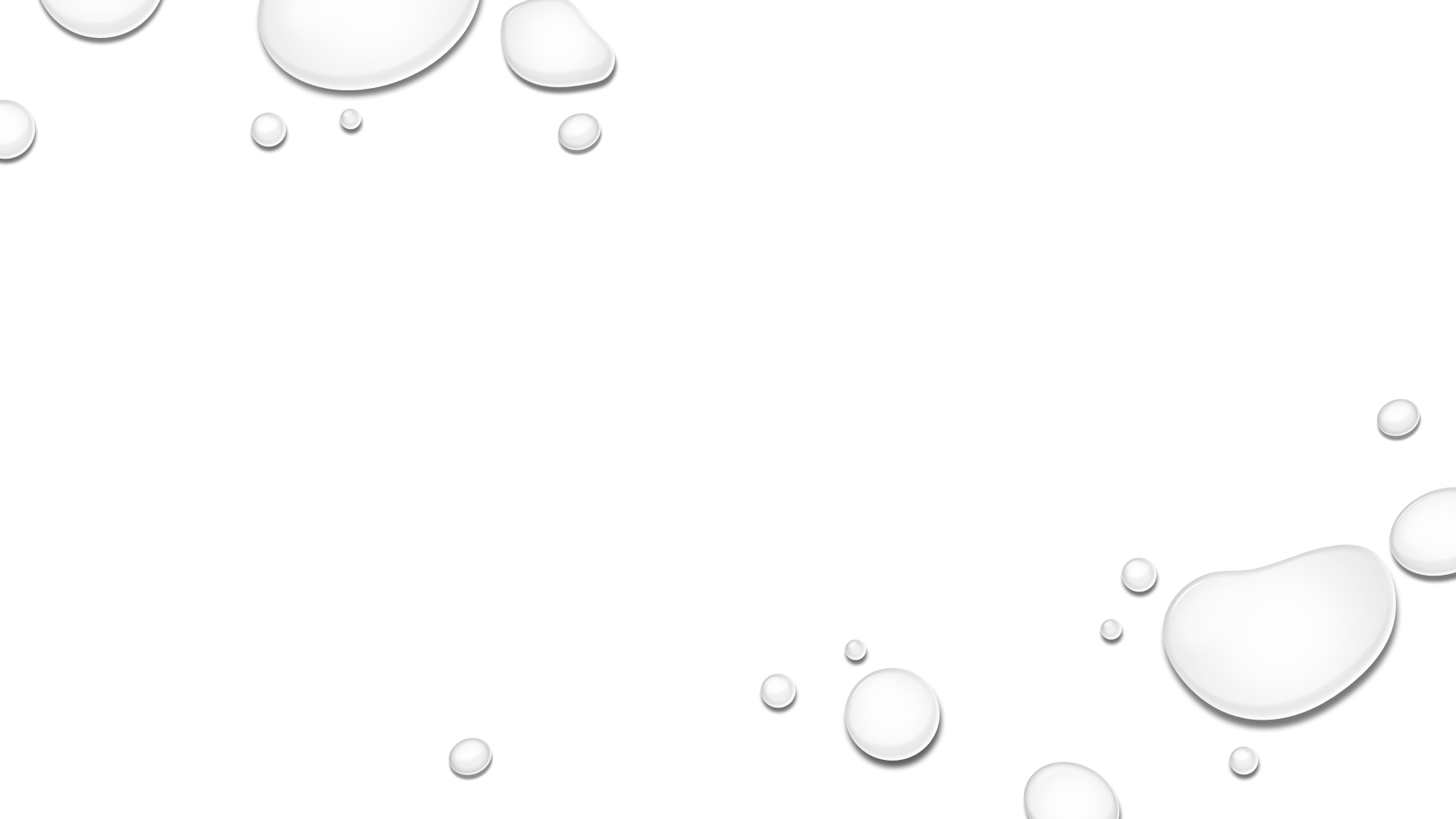 Stap 4 – klinisch beleid
Rehydreren; 
Insuline; 
Elektrolyten corrigeren; 
Nagaan wat de aanleiding van de hyperglykemische ontregeling is en dit zo nodig behandelen;
Antibiotica in het geval van een infectie.
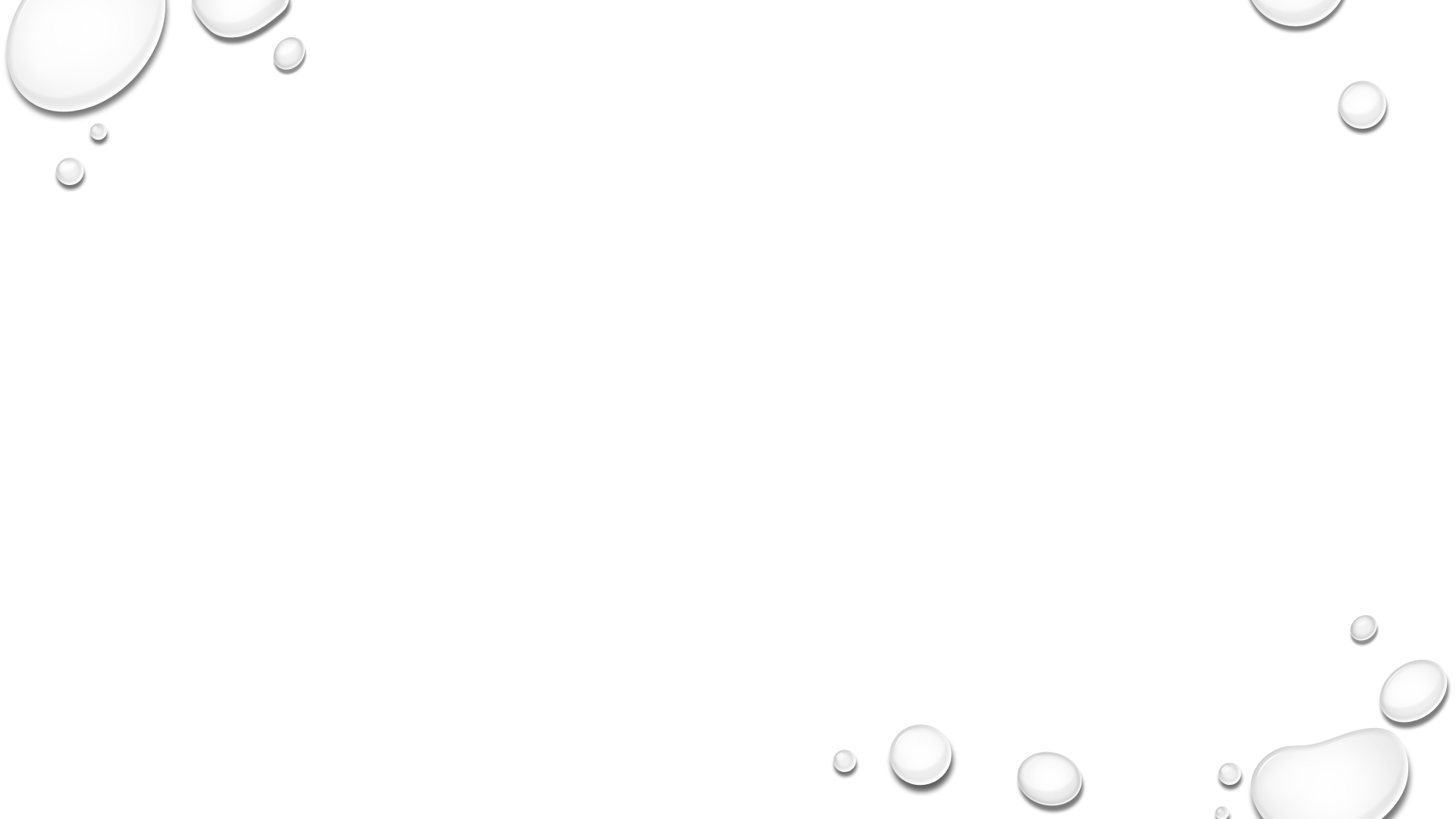 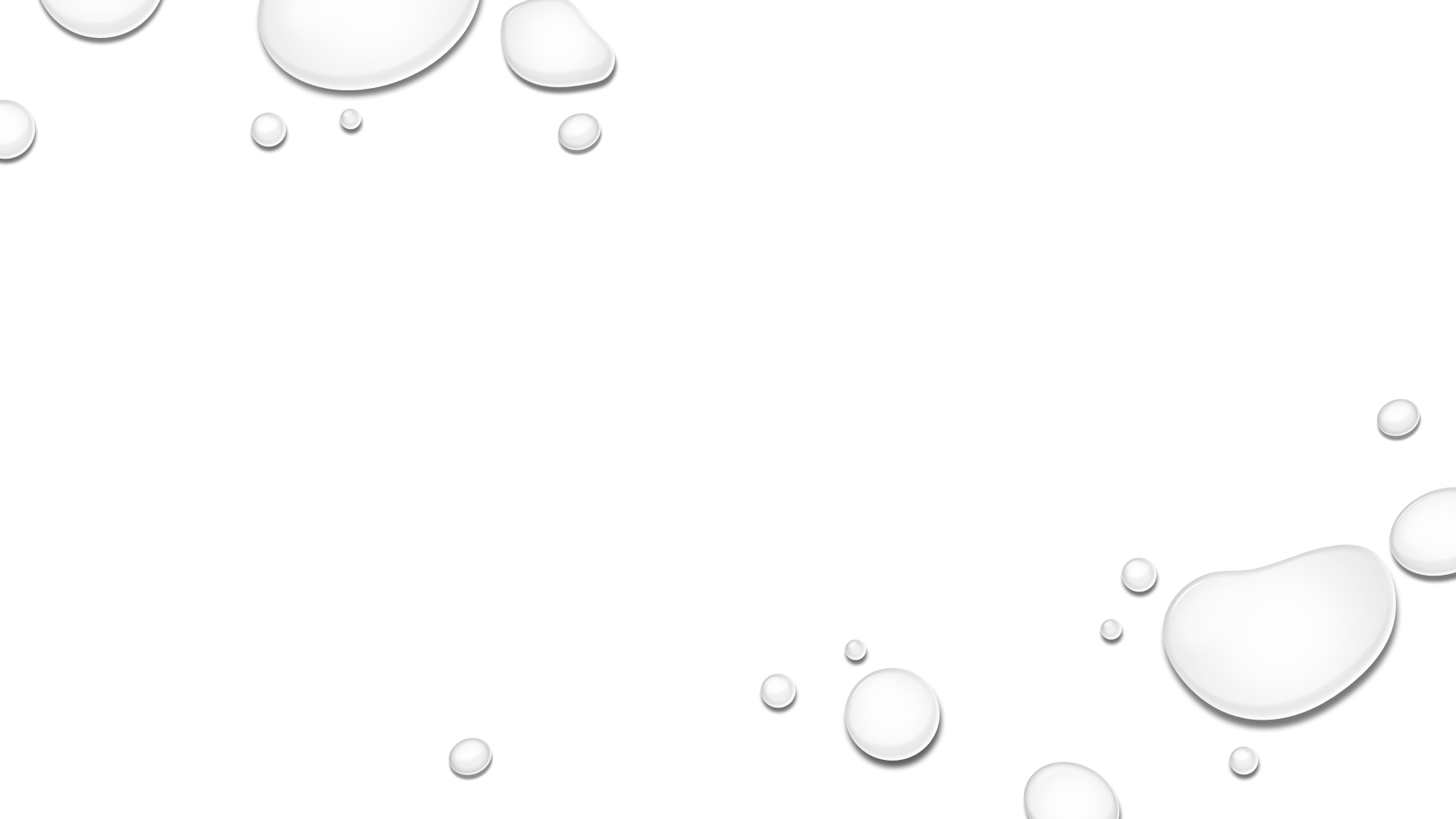 Wees alert op complicaties
Overvulling, zeker bij patiënten met decompensatie of nierfunctiestoornissen;
Hypoglykemie; 
Hypokaliëmie of juist hyperkaliëmie;
Hyponatriëmie; 
Hersenoedeem, alert zijn op bewustzijn;
Infectie, verhoogde kans door de verstoorde stofwisseling.
S
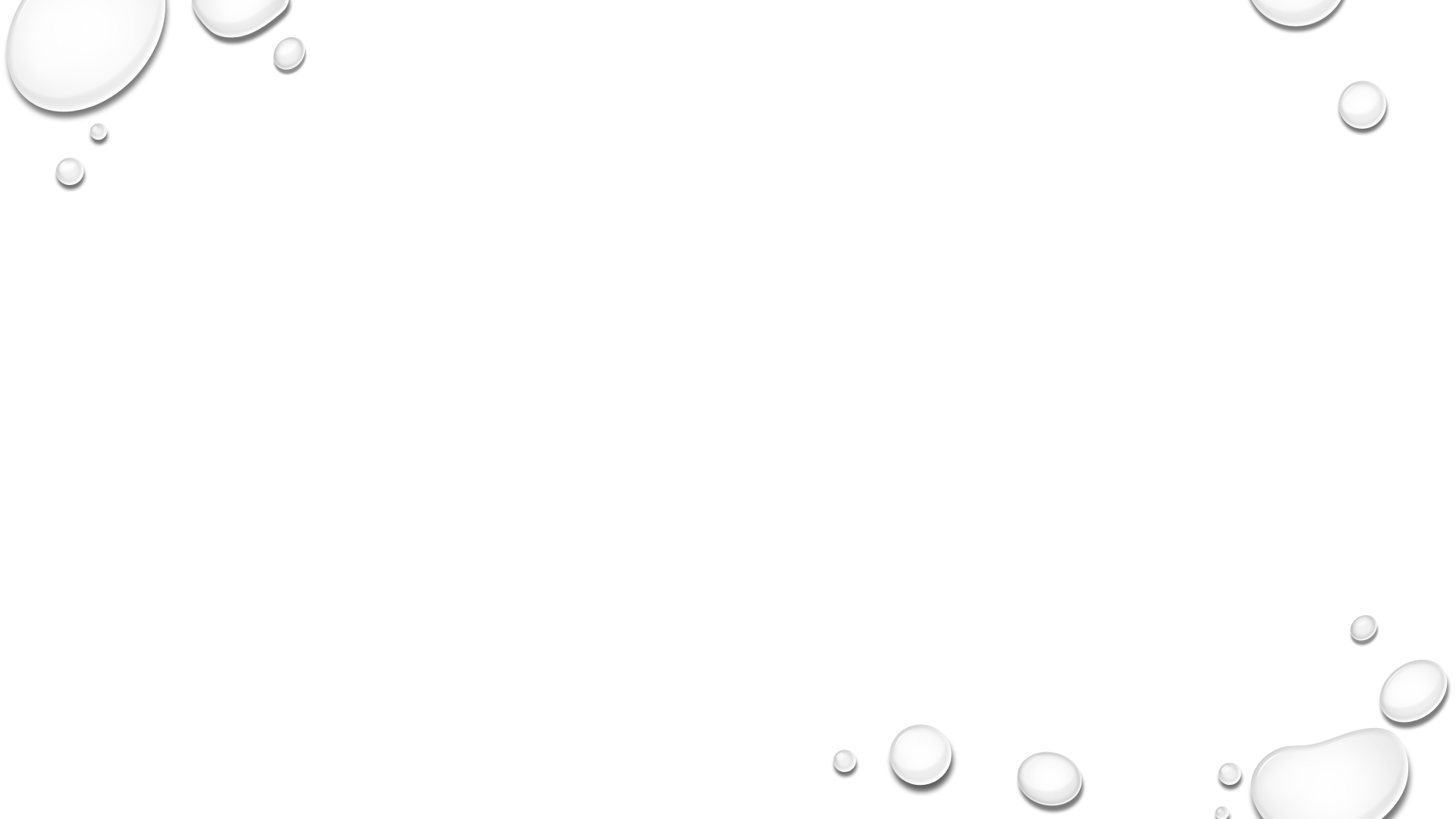 Stap 5 – klinisch verloop
Mevrouw werd opgenomen op de intensive care, gezien de ernstige acidose en hypotensie;
I.v.m. hypotensie, ondanks vulling, kreeg mevrouw noradrenaline. 
Na een paar uur kreeg mevrouw koorts. Daarom werd gestart met een breedspectrumantibiotica bij een verdenking op gastro enteritis/luchtweginfectie. 
Na 4 dagen ziekenhuis is mevrouw met ontslag gegaan.
Stap 5 – ongewenst verloop
Er is een kans op hersenoedeem als de osmose te snel daalt in de eerste uren, dit is een zeldzame reactie.
Stollingsreacties, er is een verhoogd risico op trombose, zoals een longembolie, CVA, myocardinfarct.
Hypotensie, door ernstige dehydratie kan hypotensie optreden, gevolgd door hypovolemische shock, nierfunctiestoornissen en uiteindelijk multi orgaanfalen.
Overlijden. De mortaliteit hangt samen met de uitlokkende oorzaak van DKA, leeftijd en ernst van de dehydratie. Bij jongvolwassenen wordt de mortaliteit geschat op 2-4%
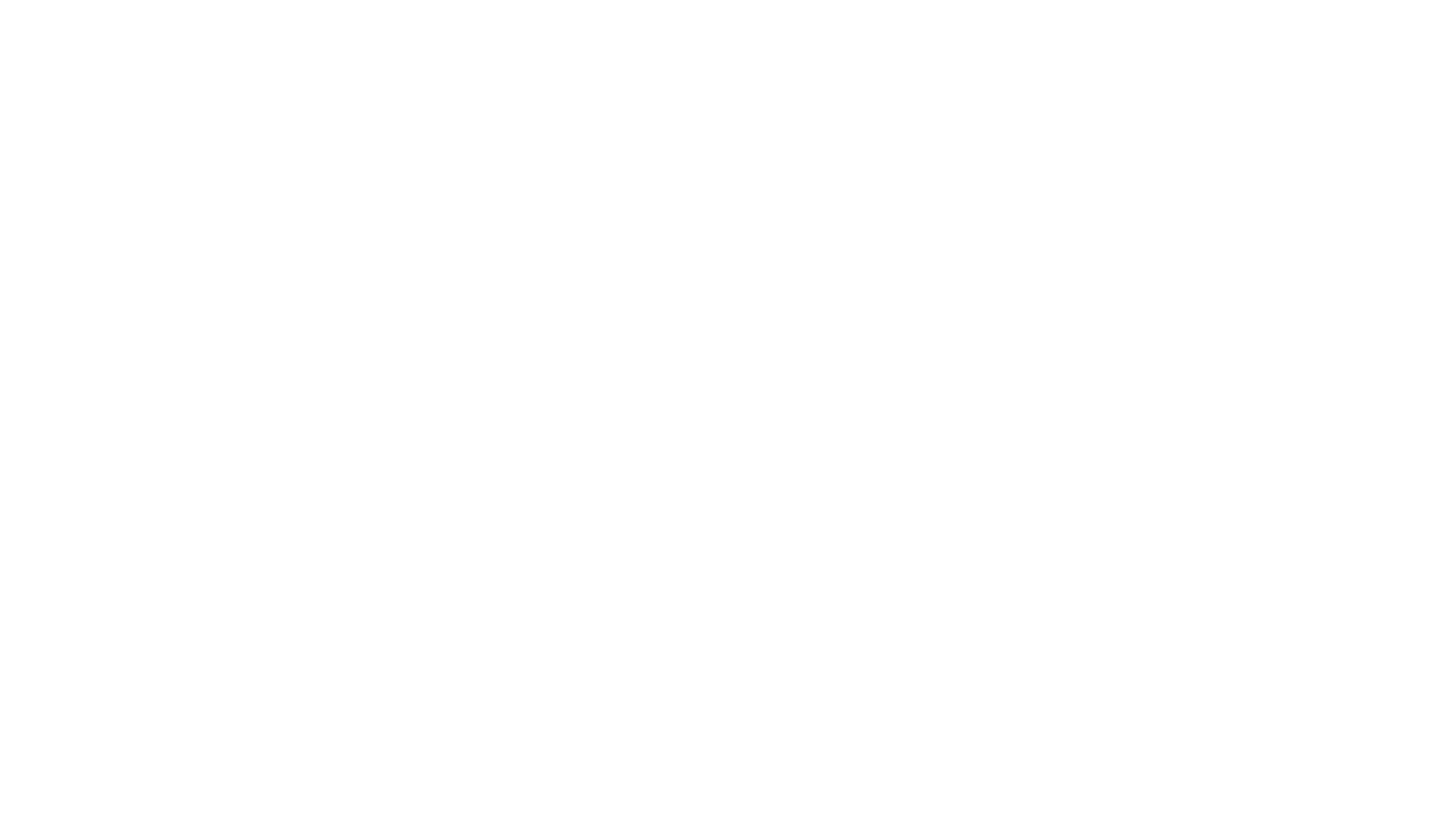 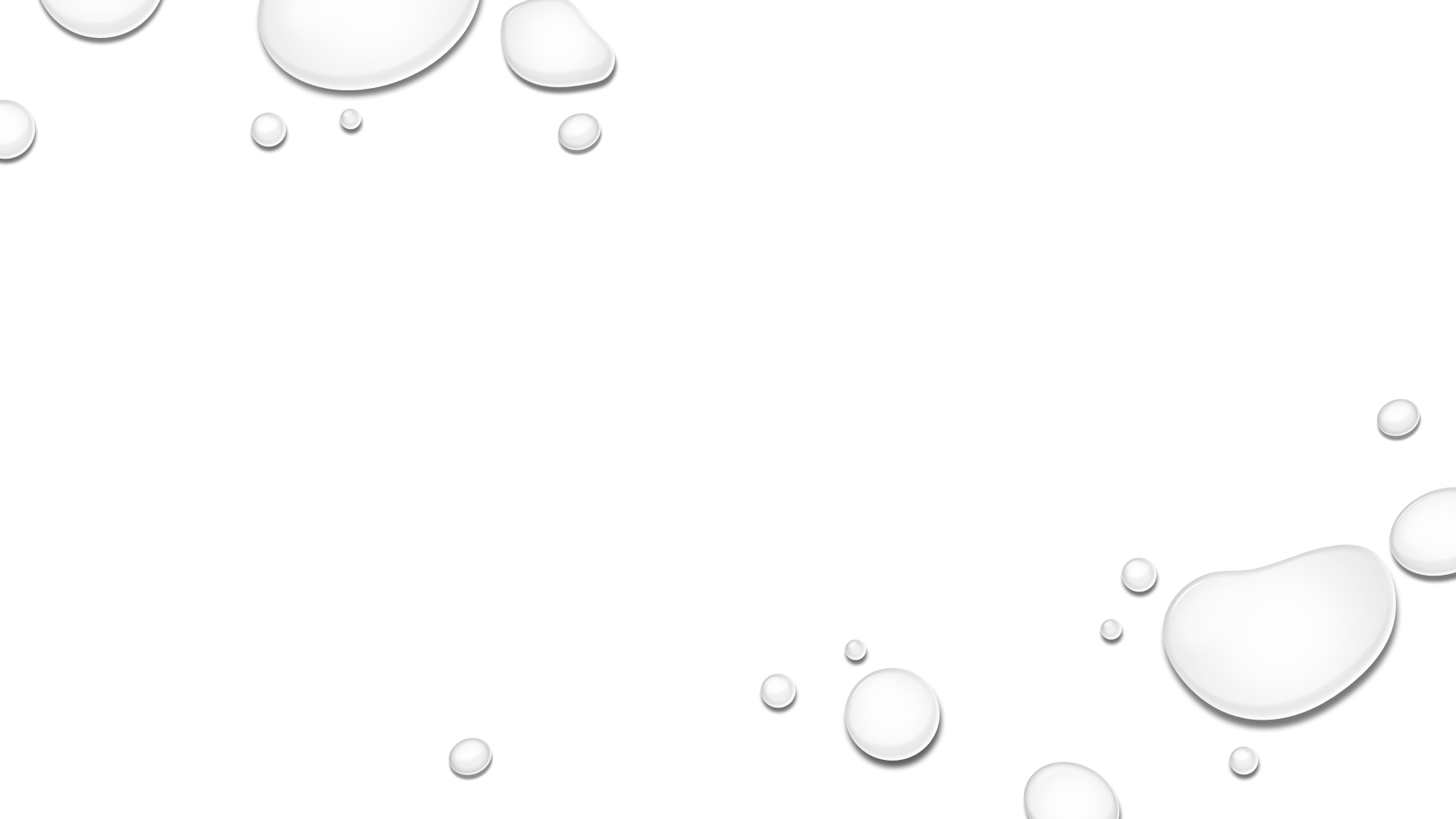 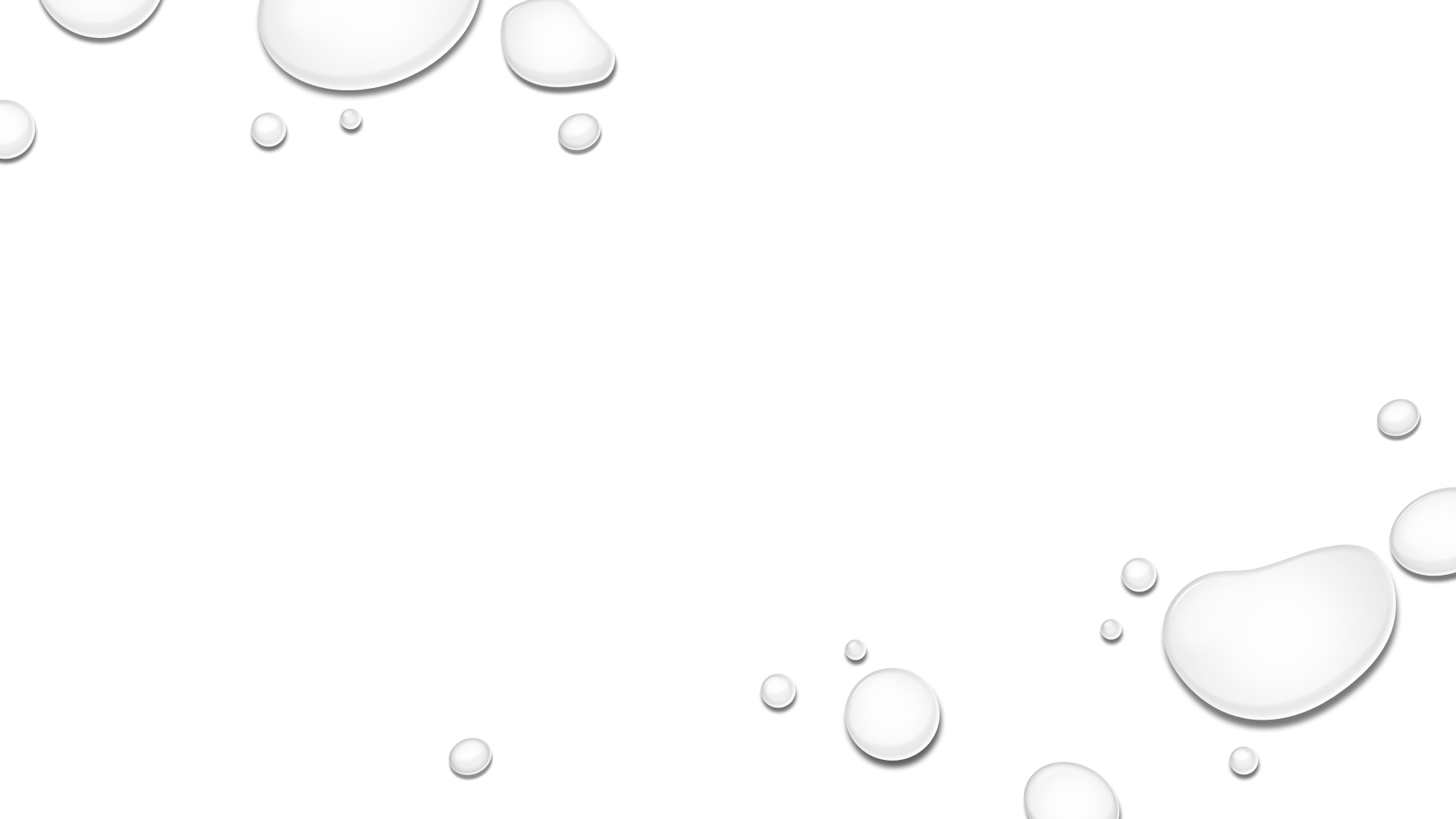 Stap 6 - nabeschouwing
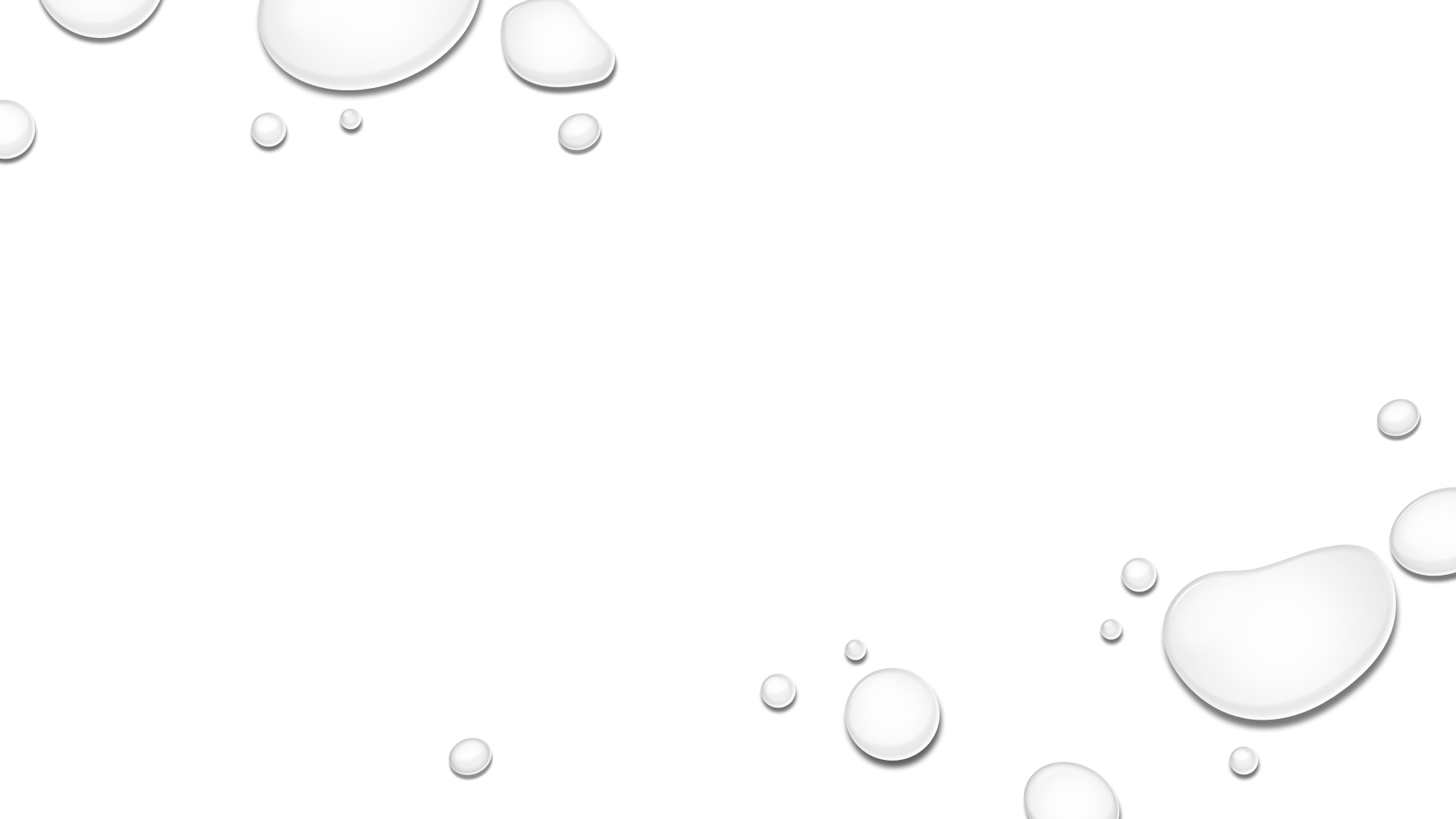 Wat heb je geleerd van deze casus?
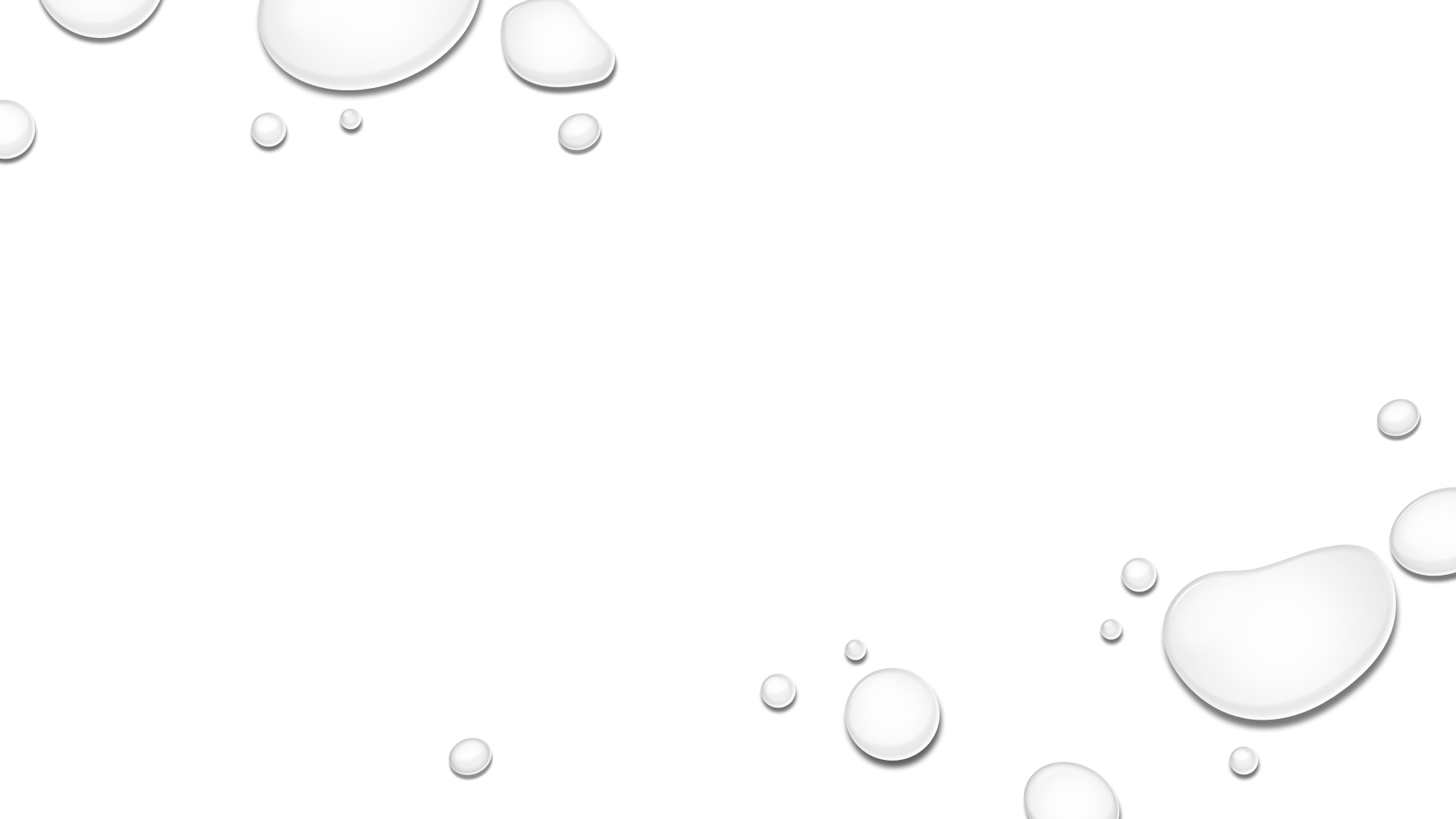 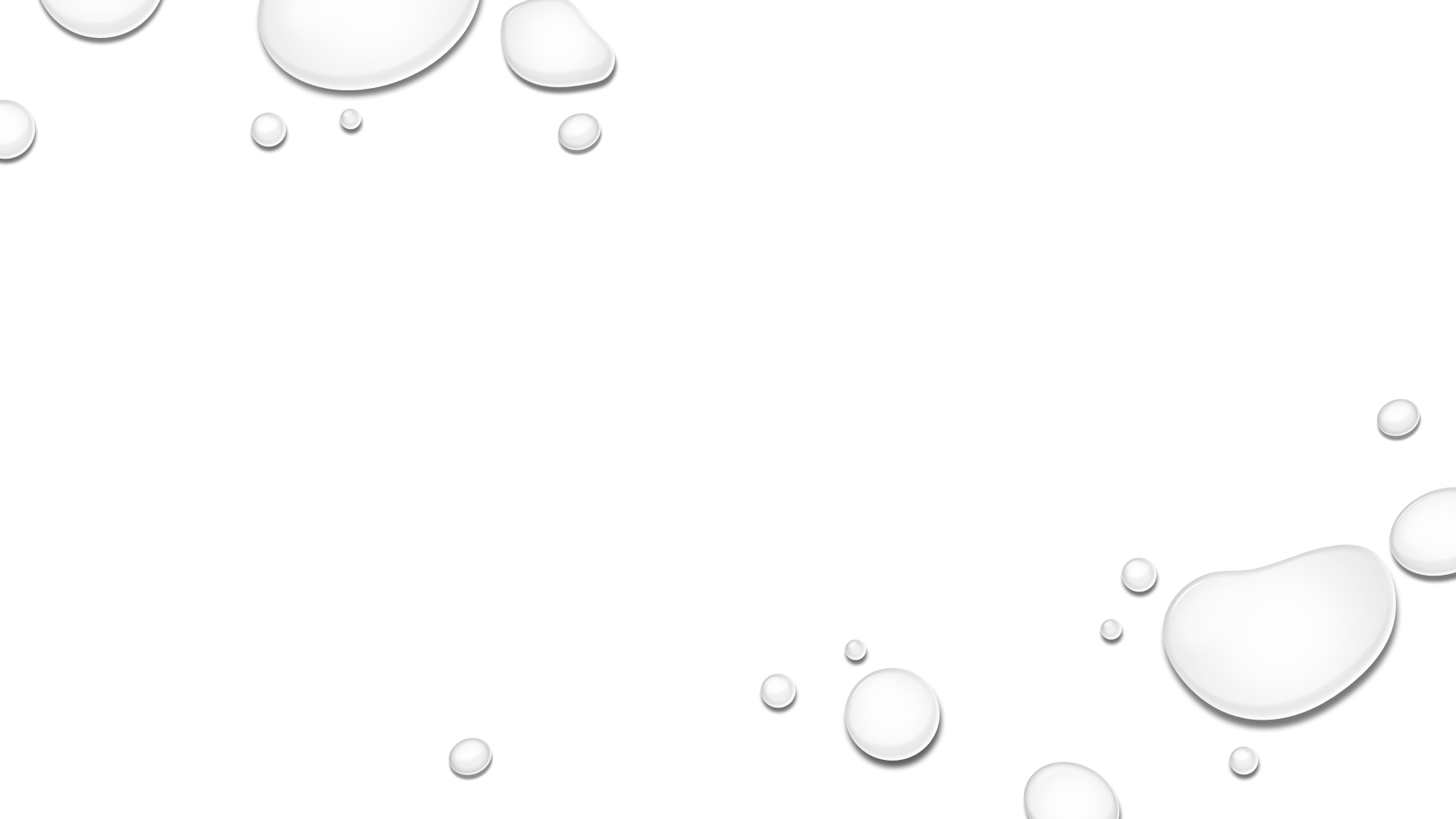